Сообраќајни знаци
Ч У В А Р И  Н А  Н А Ш И Т Е  
 Ж И В О Т И
Сообраќајните знаци   не зборуваат , а сепак   ни кажуваат како   безбедно да се движиме  по улица и пат !
Постојат три вида сообраќајни знаци:
Знаци за  изречни наредби 
 (тие се во форма на круг)

Знаци за опасност
 (тие се во форма на триаголник)

Знаци за известување(најчесто се во форма на квадрат или правоаголник)
Знаци за изречни наредби
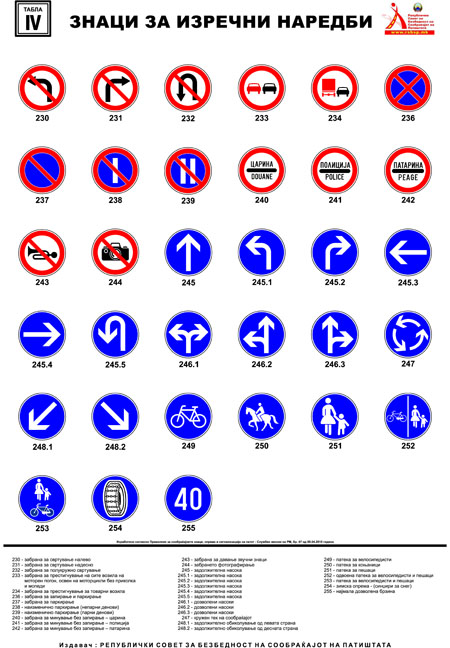 Знаци за опасност
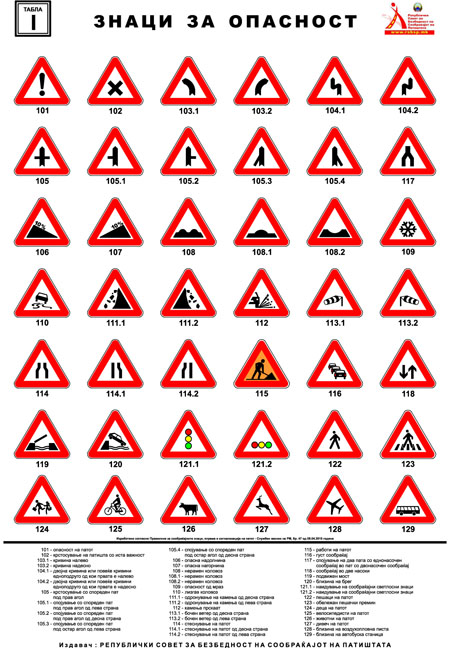 Знаци за известување
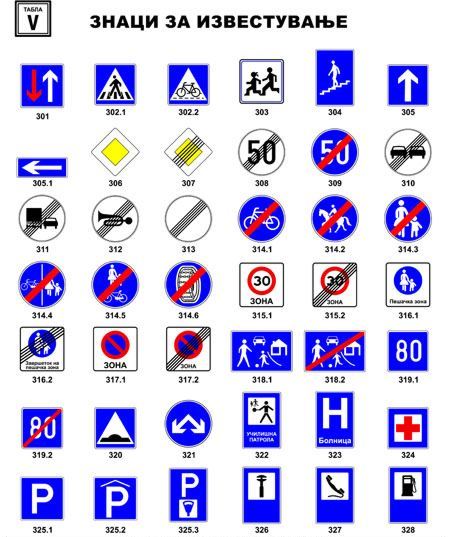 Семафорот е светлосен сообраќаен знак
Стој ,   застани !!!
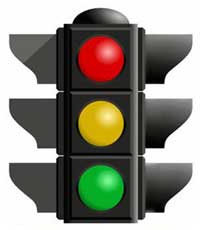 Подготви се !!
Помини ја улицата !
Semafor so tri boi                                                       
     dewe-no}e nas ne ~uva ,                                        
 i da vrne i da vee                                                          
     duri i vo no}ta gluva.                                             
     Crvenoto koga sveti ,                           
    i baba toa go znae ,                                 
    opasno e da se mine,                              
    treba da se ~eka,trae!                                                 
   Na `oltoto podgotvi se                                          
   vo denot ubav,son~ev,zlat                     
   {tom se javi zelenoto ,                                                
   aj , pomini-sre}en pat!
П Е С Н А  ЗА  С Е М А Ф О Р О Т
ПЕСНИЧКА ЗА СЕМАФОРОТ
За твоја безбедност во     сообраќајот почитувај ги сообраќајните знаци !!!
МИЛО ДЕТЕНЦЕ !
СООБРАЌАЈНИ ЗНАЦИ
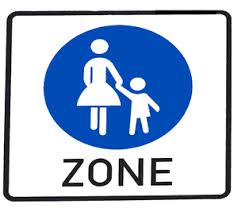 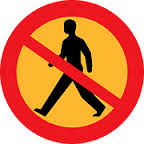 ЗАБРАНЕТО ЗА ПЕШАЦИ
ПЕШАЧКА  ПАТЕКА
СООБРАЌАЈНИ ЗНАЦИ
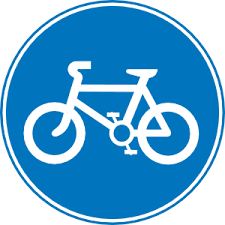 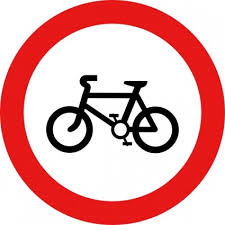 ВЕЛОСИПЕДСКА ПАТЕКА
ЗАБРАНЕТО ЗА ВЕЛОСИПЕДИ
СООБРАЌАЈНИ ЗНАЦИ
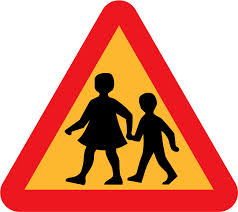 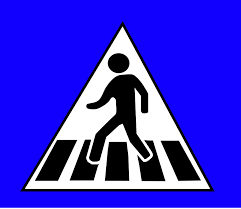 ПЕШАЧКИ ПРЕМИН
ДЕЦА НА ПАТОТ
СООБРАЌАЈНИ ЗНАЦИ
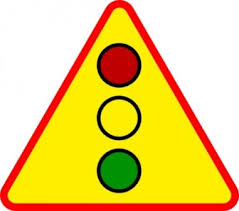 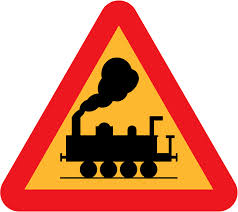 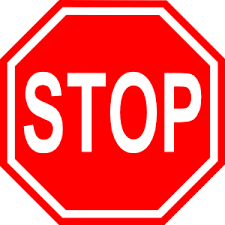 СТОП
ПРУГА
СЕМАФОР
СООБРАЌАЈНИ ЗНАЦИ
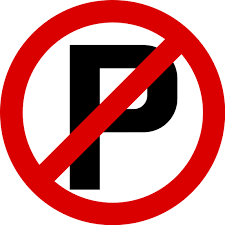 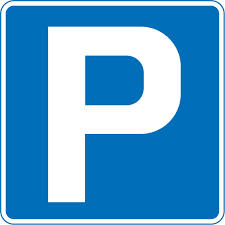 ЗАБРАНЕТО ПАРКИРАЊЕ
ПАРКИРАЛИШТЕ
СООБРАЌАЈНИ ЗНАЦИ
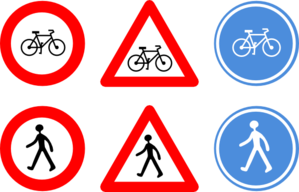 ЗАБРАНА      ПРЕДУПРЕДУВАЊЕ   ИЗВЕСТУВАЊЕ